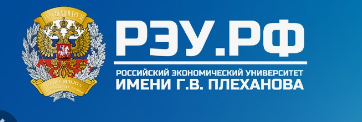 Разработка бизнес-плана для проекта стартапа«Магазин спортивных товаров «СпортИТ-Импульс»
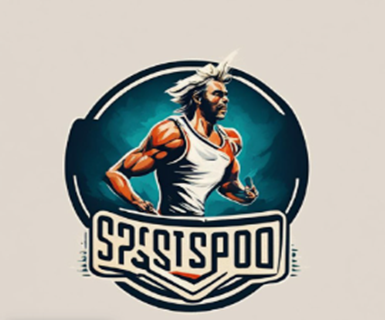 Выполнил магистрант   НАУМОВ ЕГОР ВАЛЕРЬЕВИЧ
Направление «Экономика», профиль магистерской программы «Бизнес-аналитика в экономике и управлении»
Научный руководитель: к.э.н.,доц. Егорушкина Татьяна Николаевна
Актуальность исследования
Создание стартапа является актуальным, поскольку спорт и физическая активность становятся все более важными компонентами здорового образа жизни для многих людей. Растущий интерес к здоровому образу жизни и повышенное внимание к фитнесу, активным тренировкам и уличному спорту подтверждают актуальность спортивной одежды и оборудования.
Цель и стратегия стартап- проекта
Цель создания стартапа «Магазин спортивных товаров «СпортИТ-Импульс» заключается в предложении широкого выбора качественного оборудования, что будет способствовать стимулированию активного образа жизни и созданию уникального бренда, а также для достижения устойчивого роста.
  Другие цели стартап проекта создания «Магазин спортивных товаров «СпортИТ-Импульс» могут включать:
 1. Предоставление доступной и качественной спортивной одежды: Целью может быть обеспечение широкого ассортимента спортивной одежды и обуви для различных видов активности, чтобы удовлетворить потребности клиентов всех возрастов и уровней физической активности. 
  2. Стимулирование здорового образа жизни. «Магазин спортивных товаров «СпортИТ-Импульс» может быть нацелен на предоставление продукции, которая поощряет активный образ жизни и способствует лучшему физическому самочувствию, поддерживая клиентов в их желании вести более здоровый образ жизни. 
3. Поддержание трендов спортивной моды: Одной из целей может быть предложение современных моделей и дизайна спортивной одежды, отвечающих последним тенденциям спортивной моды, чтобы привлечь клиентов, следящих за модными тенденциями.
 4. Создание уникального бренда: «Магазин спортивных товаров «СпортИТ-Импульс» может стремиться создать уникальный бренд, отличающийся по стилю, качеству и ценности для своих клиентов, что позволит выделиться на фоне конкурентов.
Основные элементы бизнес-модели создания магазина спортивных товаров могут включать
:
 1. Определение целевой аудитории, то есть группы потенциальных клиентов, которые заинтересованы в покупке спортивных товаров. 
2. Определение и составление ассортимента спортивных товаров, которые будут предлагаться в магазине (одежда, обувь, спортивное оборудование, аксессуары и другие связанные товары).
 3. Установление связей с надежными поставщиками спортивных товаров и обеспечение поставок товаров в магазин, включая поиск и выбор поставщиков, установление договоренностей о поставках и обеспечение надлежащего уровня товарного запаса. 
4. Определение ценовой политики и стратегии ценообразования для продуктов и услуг, предлагаемых магазином, 
5. Разработка маркетинговых стратегий и планов продвижения, направленных на привлечение и удержание клиентов: 
6. Создание системы обслуживания клиентов, которая обеспечит высокий уровень удовлетворенности и лояльности клиентов (обучение персонала, разработку политики возврата и обмена товаров, 
7. Разработка финансового плана и управление финансовыми ресурсами магазина,
Основные конкуренты Магазин спортивных товаров СпортИТ-Импульс'"
Основные конкуренты
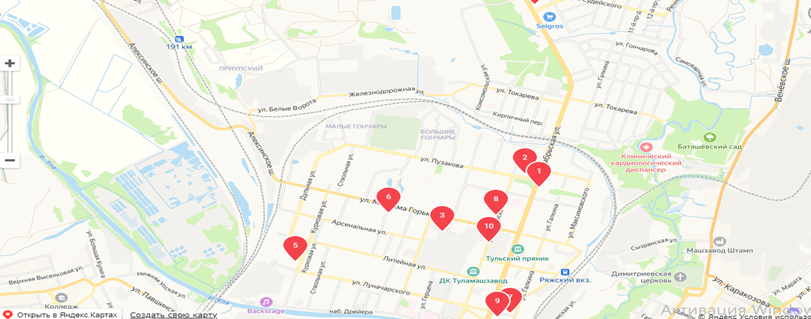 Фонд оплаты труда работников магазина
Инвестиции на открытие магазина
ЗАТРАТЫ ПО СТАРТАПУ МАГАЗИНА СПОРТИВНЫХ ТОВАРОВ
Основные финансовые показатели по стартап-проекту
РАСЧЕТ ОКУПАЕМОСТИ СТАРТАП-ПРОЕКТА
Чистая прибыль нарастающим итогом